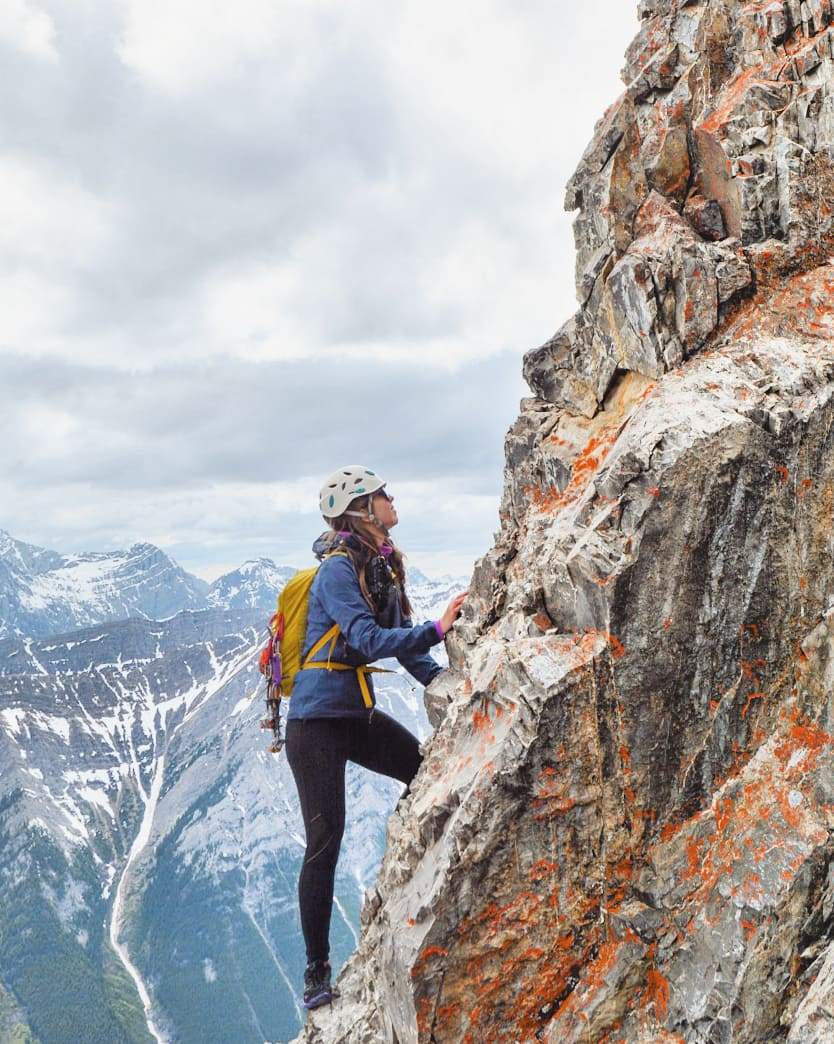 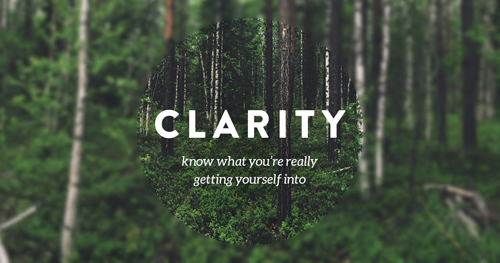 .
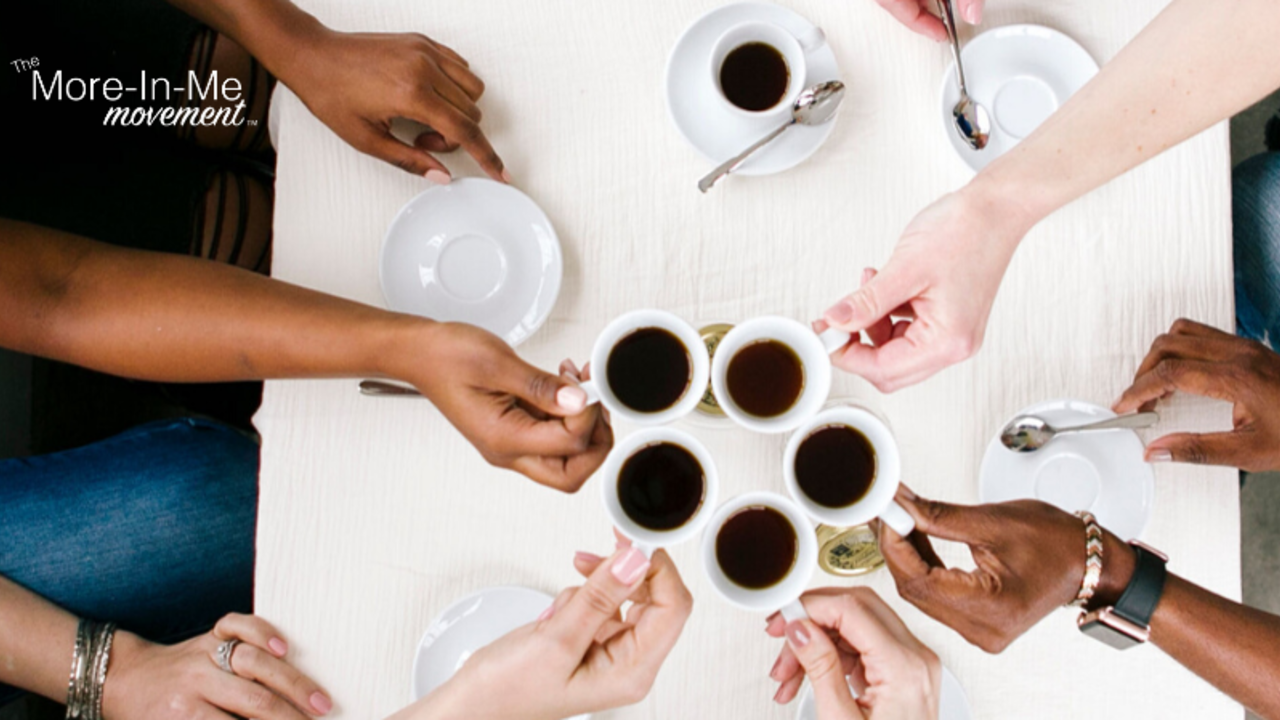 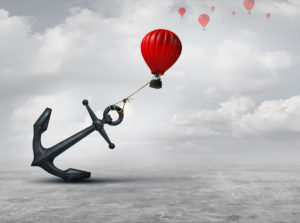 Christopher Bauman – www.chrisbauman.com.au
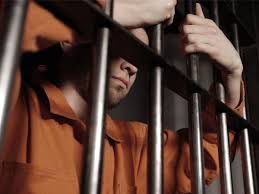 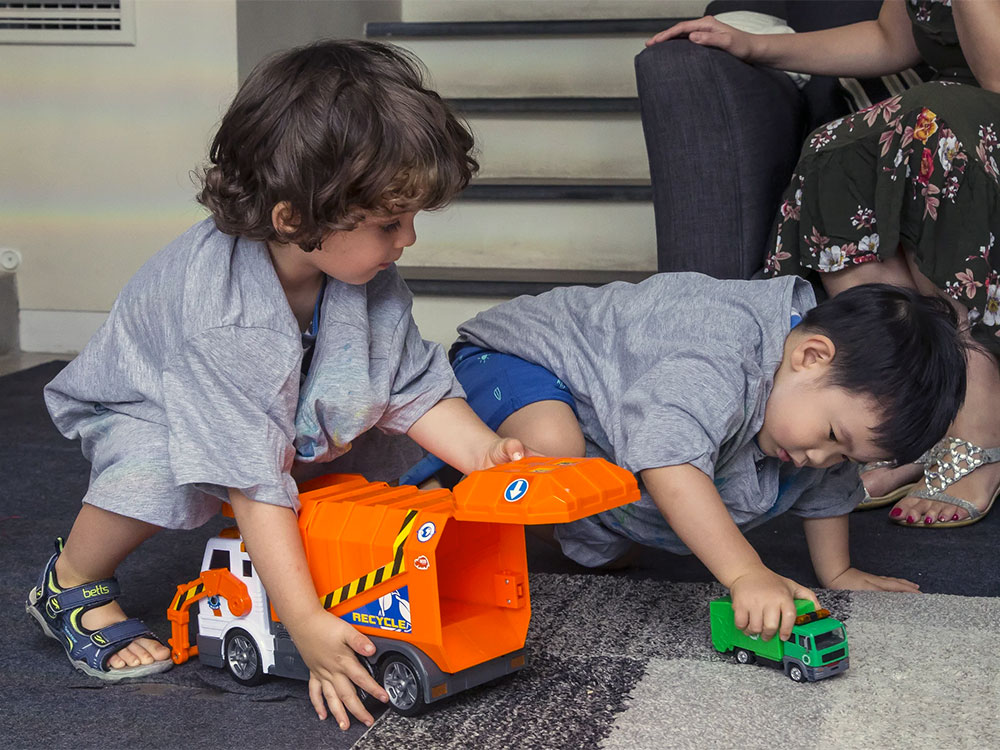 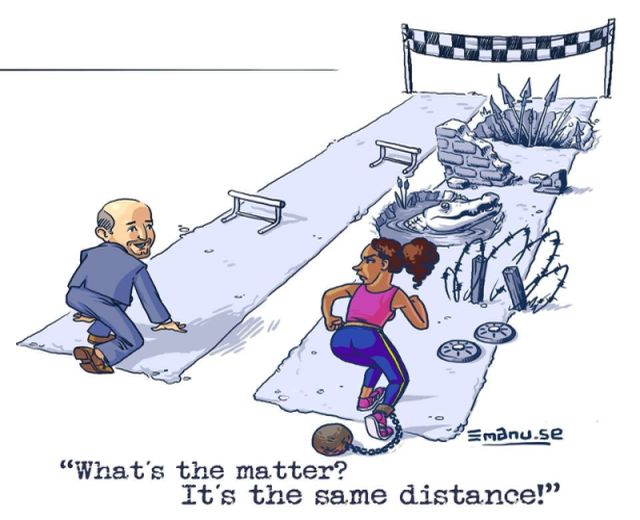 .
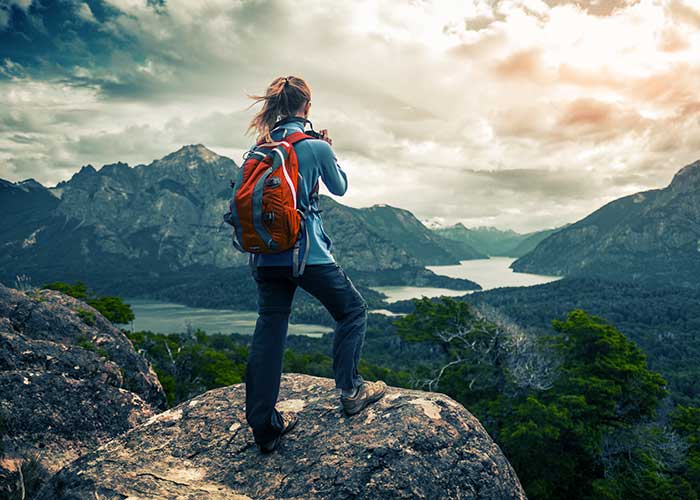 Christopher Bauman – www.chrisbauman.com.au